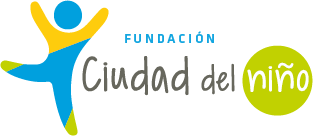 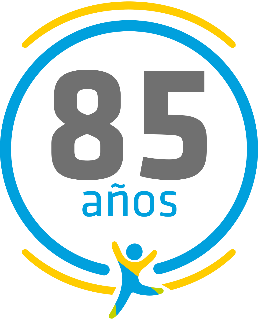 MESA PIE11 y 12 de junio de 2019
Santiago
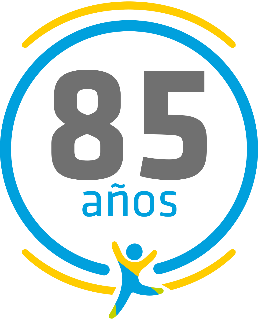 Hitos de la línea PIE
Desde el 2017 en adelante….
Realización de Mesa PIE en Junio 2017 (Santiago)
Jornada trabajo PIE (instrumentos/verificadores), Septiembre 2017 (Santiago)
Realización de Mesa PIE (Nuevos) Noviembre de 2017 (Valparaíso)
Video conferencia y coordinaciones con Directores de proyectos para la realización Mesa PIE Mayo 2018.
1ra Mesa PIE mayo 2018.
Capacitación Psicoeducación Línea PIE, octubre de 2018.
2da Mesa PIE, Noviembre 2018.
Capacitación Drogas Línea PIE, diciembre 2018.
Importancia de una Mesa PIE
El ejercicio de detenernos a pensar en los programas y las diversas dificultades con las que convivimos a diario. 

Se entiende que en el conjunto, desde la cercanía con otros programas, y desde el compartir experiencias como línea, además de las orientaciones entregadas, se pueda optar a una mejor ejecución de los programas. 

Permite ir unificando y mejorando los distintos procesos en la ejecución de los programas.
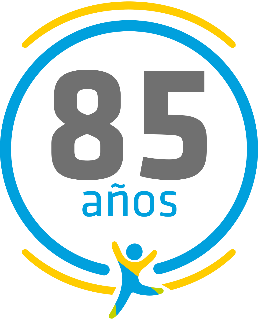 Objetivos de la 2da Mesa
General: “Contribuir al fortalecimiento de rol de los directores/as, aportando en términos de competencias y habilidades en el manejo y control de los programas PIE”

Específicos:
1.- Desarrollar Estrategias y acciones en los Directores, en virtud de fortalecer la resolución de los nudos críticos en los programas.
2.- Desarrollar habilidades y/o reforzar elementos técnicos y estratégicos en el espacio de análisis de casos en el programa.
3.- Reforzar competencias en la construcción de PII, respecto desde la perspectiva sistémica del Trabajo con familias. 
4.- Identificar estrategias y buenas prácticas en los equipos, relacionadas con procesos reflexivos respecto de los procesos de intervención.
Módulo I: “Avances de la Línea PIE”
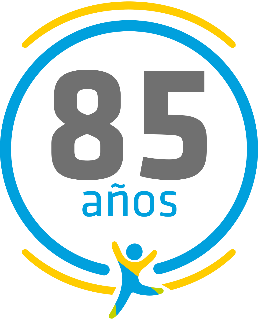 1) ACUERDO RESPECTO DE LOS INTRUMENTOS/VERIFICADORES A UTILIZAR.
PAD/PEX, FEER, PAUTA BIOPSICOSOCIAL (ACTUALIZADA), NCFAS, PAUTAS DE FACTORES PROTECTORES Y DE RIESGO (DE SER NECESARIO).  

2) MAYORES ACUERDOS RESPECTO DE LOS CO-GARANTES Y SU ARTICULACIÓN.

3) SE LOGRA COMENZAR A SISTEMATIZAR PRIMER DOCUMENTO DE LA LÍNEA. EL CUAL TENDRÁ PRÓXIMAS VERSIONES Y MEJORAS. 

4) ESPACIOS DE MESAS TÉCNICAS HAN GENERADO MAYOR COHERENCIA DE TRABAJO Y LENGUAJE COMÚN. 

5) ESTABLECER COMO INTRANSABLE LAS AUTOCUIDADOS, LAS REUNIONES TÉCNICAS Y LAS REVISIONES/ANÁLISIS DE CASOS.
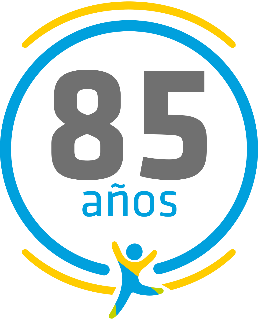 6) MAYOR CLARIDAD Y ESTABLECIMIENTOS DE CRITERIOS RESPECTO DE LAS FUNCIONES DE LOS PROFESIONALES CONFORMANTES DE LAS TRIADAS.

7) CAPACITACIONES ESPECÍFICAS DE LA LÍNEA. Psicoeducación y Drogas.

8) UNA MAYOR PRESENCIA Y VISUALIZACIÓN DE LA LÍNEA Y SUS NECESIDADES (ASPECTO QUE IGUAL REQUEIRE DE UNA MAYOR PROFUNDIAD).
Trabajo Grupal: Qué avances hoy son necesarios en la Línea?
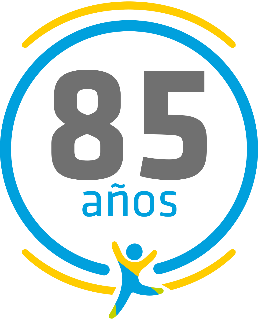 Los siguientes grupos serán los que trabajarán durante ambos días en que se desarrollará la Mesa. 
Grupo 1: 
Directores/as Talagante, Concepción, Angol. Profesionales: Valdivia, Valparaíso, Chillán y San Pedro.
	Grupo 2:
Directores/as: Castro, Chillán, Valparaíso. Profesionales: Talagante, Pto Montt y Cauquenes. 
	Grupo 3:
- 	Directores/as: Cauquenes, San Pedro, Pto Montt y Valdivia. Profesionales: 	Concepción, 	Angol, Castro.
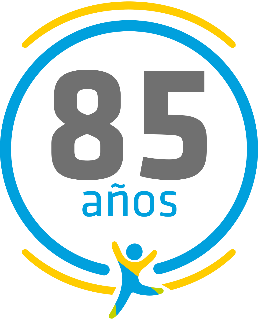 Trabajo Grupal
Grupo 1: ¿Qué aspectos se requieren afianzar en la línea? Responder respecto de dimensiones: Técnica, administrativo, relación con Co-garantes, etc.

Grupo 2: ¿Qué aspectos necesarios del programa considera oportuno puedan ser sistematizados? 

Grupo 3: ¿Qué elementos cree necesarios incorporar a la matriz o metodología de nuestra línea?
Módulo II: “Construcción de PII”. Estableciendo Criterios comunes en la construcción de planes de intervención.
Construcción de Objetivos debe ser atingentes a la etapa de intervención. 
Además deben tener las siguientes características:
Claros.
Específicos.
Medibles, concretos, acentuando la idea de “Micro logro”. 
Con acento en los NNA y sus familias, como sujetos activos y protagonistas de los cambios.
Presentación de caso
PIE Angol. 
TRIADA DEL CASO:
	TS Jacqueline Alarcón Escobar.
	Ps. Pablo Guzmán Guiñez.
	Ed. Ivonne Paris Cayumán.
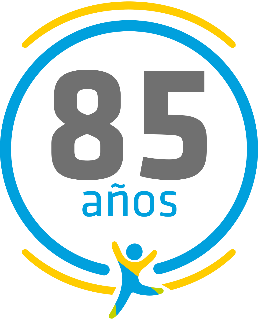 Antecedentes de Ingreso
Motivo de Ingreso a PIE: Reforzar los roles y habilidades parentales y los vínculos afectivos entre ellos- Otorgar las herramientas para resolución de conflictos familiares , sin violencia. 

Fecha de Ingreso: 07-06-2018

Tiempo de permanencia: 1 año 

Otros programas de la Red: PAI  La Roca -RPA,  PLA MALLECO -  PIE Ciudad del Niño.

Reporte de conducta delictiva: SI

Otros relevantes: Consumo alcohol y marihuana.
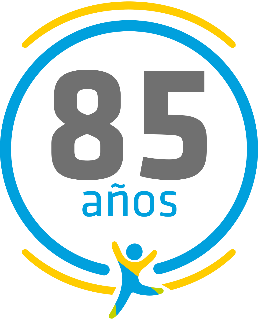 SÍNTESIS DIAGNÓSTICA
A NIVEL INDIVIDUAL: 
Juan presenta historial de vulneración (negligencia grave,) por parte de progenitores, lo cual ha impactado significativamente a nivel emocional, a partir de capacidad para identificar y expresar emociones, búsqueda de disminución de niveles de angustia y estrés a partir de conductas autolesivas, como también del consumo de sustancias (marihuana, benzodiacepinas) con pares que presentan conductas de riesgo.
En cuanto al consumo de sustancias que Juan presenta, es posible apreciar que la sustancia principal que consume es marihuana, manteniendo frecuencia habitual, lo cual ha disminuido de manera progresiva. Además, presenta consumo ocasional de benzodiacepinas, lo cual genera descontrol respecto de su conducta.
Respecto a su relación con pares, mantiene tendencia a relacionarse con pares que presentan conductas de riesgo, Es en este contexto donde Juan comienza a involucrarse en situaciones de hurto, siendo a la vez motivado por su figura paterna y siendo posteriormente recluido en CIP CRC Chol Chol en dos oportunidades. 
A nivel emocional, es posible identificar malestar significativo relacionado con experiencias de vulneración durante su infancia, percepción de abandono y soledad respecto de sus figuras significativas, lo cual es traducido en conductas de consumo y conductas autolesivas como intento de modular estados de angustia y estrés.
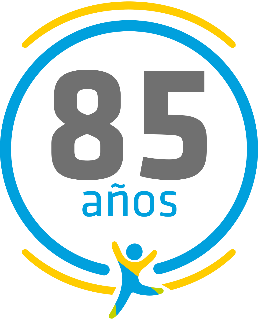 SÍNTESIS DIAGNÓSTICA
A NIVEL FAMILIAR: 
Abandono físico afectivo de las figuras parentales desde temprana edad de Juan. 
Historial de VIF durante la convivencia de los padres asociado a consumo de alcohol de ambos padres y pasta base del padre.
Madre con inestabilidad en relaciones de pareja y con mantención de conducta de consumo de alcohol.
Padre constituye factor de riesgo, dado su consumo de pasta base, conductas delictivas asociadas al consumo. Durante permanencia de Juan en el domicilio del padre incurre en primeras conductas delictivas asociadas a necesidad de alimentos y pago de suministros básicos de la casa dado la pasividad del padre.
Abuela paterna con disponibilidad a mantenerse con juan y modificando estilos de crianza, apoyo de familia extensa.
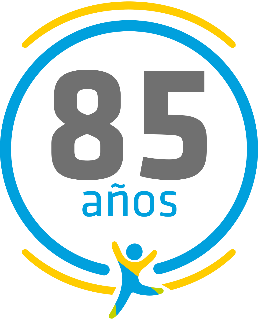 SÍNTESIS DIAGNÓSTICA
A NIVEL COMUNITARIO:
En el ámbito de salud el adolescente desde muy pequeño no recibió los tratamientos de salud adecuados  a sus necesidades a temprana edad el necsito atención de especialista  su familia de origen no se activó, ante lo cual la adulta  señora carmen se moviliza y consigue apoyo monetario por parte de Fundación Gantz en Santiago, donde se le practicó intervención quirúrgica necesaria para rectificar la alteración. A continuación de esto, le correspondía al referido tratamiento con fonoaudiólogo y otorrino, debido a que presenta trastorno de articulación del habla (voz gangosa o nasal), lo cual no se pudo concretar por dificultad en cuanto a ingresos monetarios.
actualmente se encuentra a esperas de inicio de tratamiento terapia con fonoaudiólogo y mantiene un tratamiento actual  en el programa pai,  atenciones mensual con el psiquiatra y médico general si es requerido 
mantiene conductas del ámbito delictivo robos, lo cual se encuentra cumpliendo sanción a través del programa pla y horas de sanción en sbc ( servicios comunitario)en un jardín infantil. 
en educación se encuentra con un método de estudios especial por sus capacidades diferentes  de aprendizaje y socialización en escuela, con apoyo de psicopedagoga desde el programa pai.
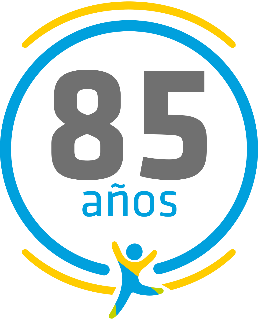 Potencial de adaptación PAD
FORTALEZAS
Es respetuoso, acepta ayuda, es responsable, alegre, cariñoso.
Vínculo afectivo positivo con abuela por línea paterna.
Refiere intencionalidad de cambio respecto a su conducta.
Sentido de pertenencia y motivación por permanecer junto a abuela paterna
Le gusta cuidar su apariencia personal
Motivación y disponibilidad a participar de su proceso de intervención Programa PIÉ Cuidad del Niño Angol
Le gusta la música y ver películas de acción y terror
Le gusta mucho la comida, de todo tipo, más la comida rápida y bebidas
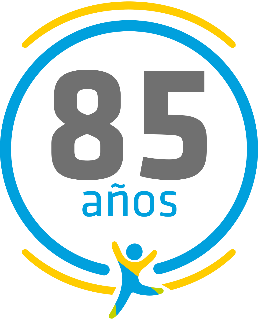 Potencial de adaptación PAD
INTERESES
•Terminar sus sanciones en el programa PRA, PLA MALLECO , No cometer más delitos
Dar continuidad a sus estudios y realizar trabajos de forma esporádica
  Mantenerse con domicilio estable, con un espacio adecuado para él (su pieza, entre otros)
Integración y apoyo familiar
Necesidades de desarrollo
Subir su autoestima, autoconcepto-Problematización del consumo de sustancias-Desarrollar su autonomía, -Mantenerse escolarizado -Incentivar su participación talleres y actividades formativas y recreacionales-Mantenerse en contexto protegido-Retomar su terapias y tratamiento con fonoaudiólogo-Desvincular de grupos de pares inadecuados
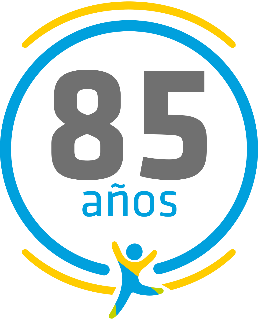 Aspectos  de Salud Mental Relevantes
1 Exploración de la conducta suicida:
 Juan presenta un espectro de conductas e indicadores que incluyen ideación suicida sin planificación y conductas autolesivas (sin intencionalidad autolítica, en remisión). Si bien actualmente se aprecia estable, durante episodios de crisis es posible identificar que dichas crisis se agudizan ante la percepción de abandono o soledad respecto de sus figuras vinculares significativas, como también ante eventos de conflicto respecto de su figura materna.
Factores de riesgo: Sintomatología depresiva (remitida), intento de suicidio previo, edad adolescente, sexo masculino, factores psicológicos (rigidez cognitiva, CI bajo la media), víctima de maltrato y negligencia en la infancia, acoso por parte de pares por dificultad en articulación del habla.
Factores protectores: Percepción de apoyo de familia extensa y abuela paterna, estabilidad en la relación con figura materna, relación de pololeo, adherencia a Programas PIE, PAI y RPA. 
2. Consumo de sustancias:
Juan presenta consumo de marihuana habitual y ocasional de benzodiacepinas (contexto de pares). La intencionalidad del consumo está orientada a disminuir niveles de estrés que se encuentran asociados a su situación actual y eventos de vulneración ocurridos durante su infancia. (Adherencia PAI)
3. Impacto en salud mental del historial de vulneración:
Juan presenta afectación emocional significativa respecto de sus experiencias de vulneración a  temprana edad, principalmente respecto de sus figuras vinculares primarias. Esto, genera que se dificulte el trabajo en contexto terapéutico con el adolescente, quien se aprecia con disminuida tolerancia a la frustración, dificultad para manejar estados de angustia o estrés, y dificultad considerable para identificar y expresar emociones.
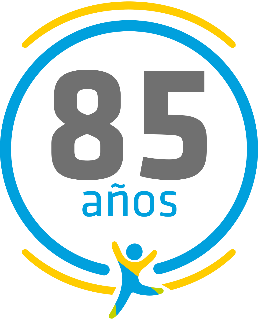 Proceso Intervención
AVANCES VISUALIZADOS:
Área Individual:

Si bien Juan presenta dificultades significativas para conectarse con su emociones y abordar aspectos relativos a dificultades con sus figuras vinculares primarias, actualmente presenta avances a nivel interventivo respecto de la disposición hacia el equipo, concientización inicial respecto a conductas de riesgo (delictivas, consumo) y a nivel conductual (permanencia junto a abuela, escolarización, menor conducta de calle).
La percepción de apoyo y sentido de pertenencia al grupo familiar cuidador actualmente favorece la estabilidad emocional en el referido. Percibe un grupo familiar disponible para apoyarlo.
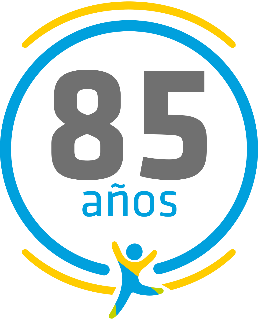 Proceso Intervención
AVANCES VISUALIZADOS:
Área Familiar:

Abuela paterna con conductas protectoras respecto de Juan.

Primo de Juan pasando tiempo libre con este, lo que ha contribuido en la estabilidad del adolescente.

Pareja de doña Carmen presentando mayor participación en pautas de crianza y sistema normativo de Juan.

Madre proporciona ayuda económica y ha realizado trabajos de temporada con Juan.
Doña Carmen promueve relación de Juan con la madre cuando esta se encuentra en adecuadas condiciones. (sobria)
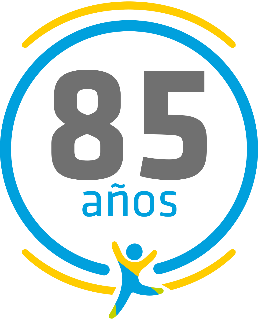 Proceso Intervención
AVANCES VISUALIZADOS:

Área Comunitaria:

Se encuentra asistiendo a PLA, cumpliendo con su sanción. Cumple con sanción SBC.

Asiste a  PAI, donde mantiene tratamientos farmacológicos.

A nivel escolar,  mantiene apoyo y adaptación en las evaluaciones  en el liceo San Leonardo de Pailahueque.

Se vincula a trabajos esporádicos de temporada en compañía de la madre.
Módulo III: “Presentación principales elementos a considerar en la supervisión y análisis de casos”
No debemos olvidar que trabajamos con datos, no con certezas, los cuales obtenemos de entrevistas, desde terceros, desde test o pautas. Por lo cual debemos tener claridad de la fuente, y ponderar adecuadamente estos hechos. 

La comprensión, debe estar sustentada en el principio de racionalidad limitada nos incita a considerar toda comprensión como parcial, y susceptible de ser revisada. La comprensión profesional presentada se apoyará en  orientaciones técnicas programáticas. Es el momento de darle coherencia a los datos.
En el proceso de interpretación  debiéramos basarnos sobre los principios sistémico-familiares, orientándonos hacia una interpretación de la situación que ponga a la familia al centro, considerando la subjetividad de cada miembro, y que evite rotular o encasillar a la familia en sus incompetencias.
Se busca, en esta etapa, los potenciales adaptativos del NNJ, de la familia, del entorno y los factores protectores sobre los cuáles se podría articular la intervención.
La hipótesis de trabajo debe especificar: Una estrategia general de intervención, que clarifique qué se trabajará en prioridad. Considerando los recursos y lo resultados o efectos esperados.
Cómo hacer para que un proceso de intervención sea coherente?
Podemos hacer una verificación de coherencia del proceso, respondiendo a las preguntas siguientes
Los objetivos planteados, 
¿Se condicen con la hipótesis de trabajo?
¿La hipótesis de trabajo se condice con la interpretación?
¿La interpretación, se apoya en la comprensión?
¿La comprensión organiza los principales datos recolectados?
Ideas centrales que debe conocer un Director para liderar al equipo
Considerar que en toda acción tomada, análisis de casos, intervención, en crisis, actuación con Co-Garante, Etc.. Se debe tener como premisa central la de EQUIPO REFLEXIVO. 
Los distintos niveles en los que se desarrolla un programa. Es decir, no es sólo operativo, sino que requiere de varias variables, para posterior decidir una acción. 
Los impactos que genera en el equipo una supervisión/análisis de caso. Cómo así también las dinámicas que aparecen en el equipo (equipo es crítico, apoyador, muy benevolente, etc.).
Niveles del Abordaje Técnico
Niveles respecto del Impacto
Módulo IV: “Indicadores de ejecución por Programa”
En planilla trabajada por la Dirección de Estudios, del primer trimestre del 2019, se destacan 3 elementos:
1) Eventos de intervención. 

2) tiempo de permanencia.

3) NNA en lista de espera (esto no lo trabajaremos hoy).
Datos entregados por Dirección de estudios, primer semestre 2019 (promedio de intervenciones por programa)
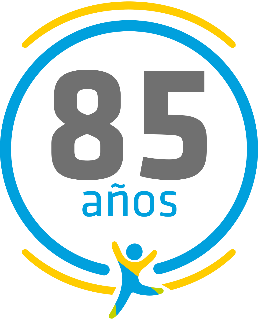 Trabajo Grupal: Reflexión en torno a este tema, a fin de generar consensos y acuerdos.
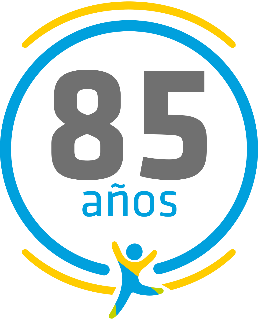 Grupo 1: ¿Que intervenciones estamos subiendo a Senainfo, y cuales no? Se observa una disparidad importante entre programas.
 
Grupo 2: ¿Cuáles serían las razones de las diferencias en los tipos de intervención? si existen OOTT iguales para todos, como también orientaciones claras desde el área técnica. 

Grupo 3: Cómo subsanar estas diferencias? Que elementos considera relevantes al momento de pensar un mayor consenso para la línea?.
Módulo V: “”.
Presentación: PIE Talagante. Psicólogo Alvaro Zamorano.  
Análisis conjunto.
Antecedentes del Caso
Factores a considerar
Protectores 
Sin consumo de drogas y OH.
Sin comisión de delitos y con adecuado control de impulsos.
De riesgos 
socialización callejera y asociación a grupos de pares de riesgos y realiza huidas del hogar en periodos de crisis.
En relación a la dinámica familiar, es de relevancia señalar que existen normas y límites difusos, que se ven afectados por la baja supervisión del adulto responsable respecto de sus hijos y en especial por la adolescente.
En el proceso de intervención
La joven se presenta en las entrevistas con ánimo depresivo y apática, se agrega que existe poca preocupación en cuando a su vestimenta y aseo personal. Refiere que en momentos, irrumpen pensamientos relacionadas a un abuso (violación) de la cual fue víctima cuando tenía 7 años de edad y que le angustia de sobremanera (dichos pensamientos se presentan a propósito del cuidado que brinda a sus hermanos menores).
En las entrevistas responde de manera escueta, manifestando mecanismos disociativos con respecto a situaciones traumáticas del pasado que no han sido abordadas en un proceso terapéutico.
Su madre le delega el cuidado de sus hermanos menores, dejándolos la mayoría del día solos. Por otro lado, relata que su madre, tendría reiteradas salidas nocturnas e incluso pernoctando en casa de su nueva pareja (relación desde hace 3 meses aproximadamente), situación en la que la joven debe responsabilizarse del cuidado y vigilancia de sus hermanos menores.
Acciones en la intervención
Historia vital de la madre.
“Que nadie se ha puesto en sus zapatos, que ella ha hecho de todo para que sus hijos estén mejor, que con dificultades lo ha hecho, pero nadie lo reconoce, sólo ven lo malo, no sé qué más quieren que haga”
Resistencias.
Crecer en una residencia de SENAME 
Se le acusa de ser mala madre, de ser desinteresada de los cuidados básicos de sus hijos, de ser negligente, y por estas razones se espera que pueda trabajar en habilidades para cubrir tanto las necesidades biológicas de sus hijos como también las necesidades afectivas.
Obstaculizadores en el sistema institucional / categorización.
Devaluación de los arreglos internos de la familia.
Genera en triada la sensación de ser una “Sra. Problemática”
Afectando en los procesos de participación.
Adecuación del proceso de intervención
A partir de los nudos críticos identificados en sesiones 
Reconocimiento de los ajustes familiares. 
Cuestionamientos respecto a las estructuras de los programas y el sistema jurídico.
Operatividad de los programas / capacidad de respuesta.
Posicionar a las familia como sujetos de intervención, participes de su propio cambio.
Despeje con la familia de lo que se entiende por “cambio/adecuación” “habilidad parental, buenas prácticas, manifestaciones de amor, cuidados básicos.
Importancia del significado 

Como lo vive .
Como lo entiende.

Posicionamiento en los procesos.
¿Rol de experto?
 ¿Facilitador?

Adecuación de los espacios de intervención.
Acuerdos finales (sólo con Directores)
Necesidad urgente de incorporar los cambios y/o acuerdos establecidos en instancias anteriores (Mesas, Trabajo con profesionales, capacitaciones, etc.). Para que este punto sea potenciado, debe ser responsabilidad del Director la transmisión clara al equipo, como así también el seguimiento de las mismas. 

Se deberá trabajar con mayor coherencia la forma en que cada programa ejecuta las intervenciones realizadas, ya sea desde lo que se registra en Senainfo, como los “estilos” de cada programa. Estos deben apuntar a un trabajo más compartido y coherente con la Línea.  

El director debe posicionarse como el líder que orienta al equipo a un análisis constante que se orienta siempre desde la mejora y profundización de sus intervenciones técnicas.